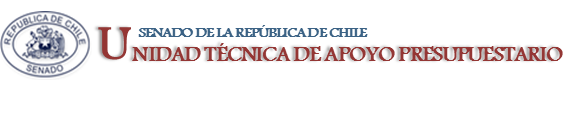 EJECUCIÓN ACUMULADA DE GASTOS PRESUPUESTARIOSAL MES DE ENERO DE 2020PARTIDA 03:PODER JUDICIAL
Valparaíso, febrero 2020
EJECUCIÓN ACUMULADA DE GASTOS A ENERO DE 2020 PARTIDA 03 PODER JUDICIAL
Fuente: Elaboración propia en base  a Ley de Presupuestos 2019
2
EJECUCIÓN ACUMULADA DE GASTOS A ENERO DE 2020 PARTIDA 03 PODER JUDICIAL
Fuente: Elaboración propia en base  a Ley de Presupuestos 2019
3
EJECUCIÓN ACUMULADA DE GASTOS A ENERO DE 2020 PARTIDA 03 PODER JUDICIAL
Fuente: Elaboración propia en base  a Ley de Presupuestos 2020
4
COMPORTAMIENTO DE LA EJECUCIÓN ACUMULADA DE GASTOS A ENERO DE 2020 PARTIDA 03 PODER JUDICIAL
Fuente: Elaboración propia en base  a Informes de ejecución presupuestaria mensual de DIPRES
5
EJECUCIÓN ACUMULADA DE GASTOS A ENERO DE 2020 PARTIDA 03 PODER JUDICIAL
en miles de pesos de 2020
Fuente: Elaboración propia en base  a Informes de ejecución presupuestaria mensual de DIPRES
6
EJECUCIÓN ACUMULADA DE GASTOS A ENERO DE 2020 PARTIDA RESUMEN POR CAPÍTULOS
en miles de pesos de 2020
Fuente: Elaboración propia en base  a informes de ejecución presupuestaria mensual de DIPRES
7
EJECUCIÓN ACUMULADA DE GASTOS A ENERO DE 2020 PARTIDA 03. CAPÍTULO 01. PROGRAMA 01: PODER JUDICIAL
en miles de pesos de 2020
Fuente: Elaboración propia en base  a Informes de ejecución presupuestaria mensual de DIPRES
8
EJECUCIÓN ACUMULADA DE GASTOS A ENERO DE 2020 PARTIDA 03. CAPÍTULO 01. PROGRAMA 02: UNIDAD DE APOYO A TRIBUNALES
en miles de pesos de 2020
Fuente: Elaboración propia en base  a Informes de ejecución presupuestaria mensual de DIPRES
9
EJECUCIÓN ACUMULADA DE GASTOS A ENERO DE 2020 PARTIDA 03. CAPÍTULO 03. PROGRAMA 01: CORPORACIÓN ADMINISTRATIVA DEL PODER JUDICIAL
en miles de pesos de 2020
10
Fuente: Elaboración propia en base  a Informes de ejecución presupuestaria mensual de DIPRES
EJECUCIÓN ACUMULADA DE GASTOS A ENERO DE 2020 PARTIDA 03. CAPÍTULO 04. PROGRAMA 01: ACADEMIA JUDICIAL
en miles de pesos de 2020
Fuente: Elaboración propia en base  a Informes de ejecución presupuestaria mensual de DIPRES
11